ЛИСТВЕННЫЕ  ДЕРЕВЬЯ
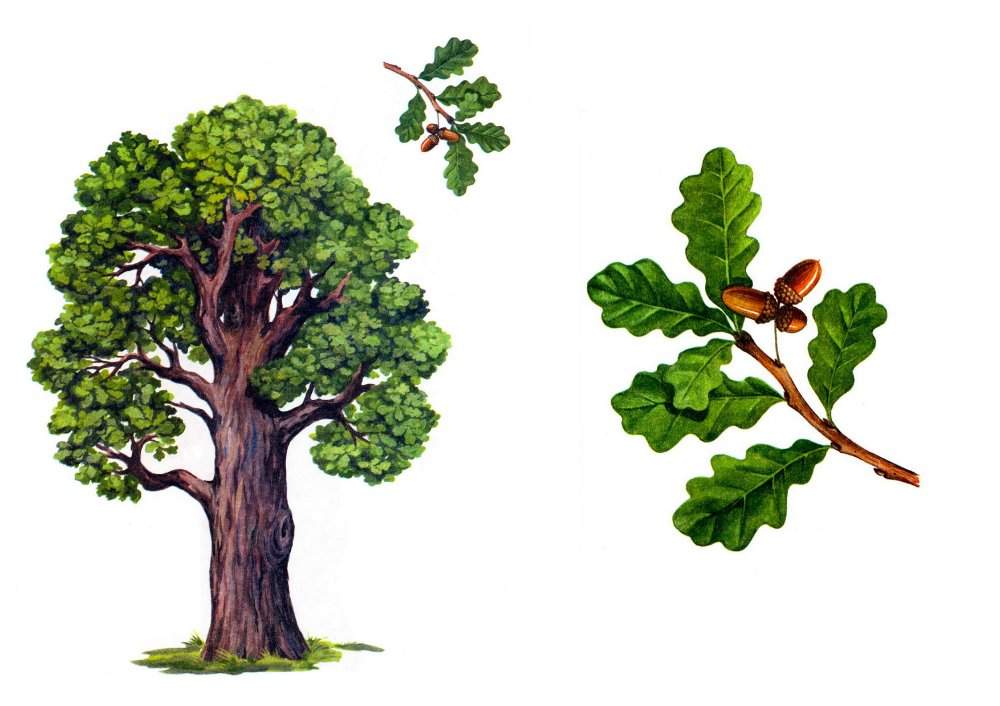 ДУБ
ЛИСТВА
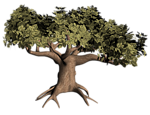 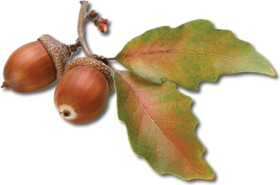 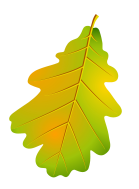 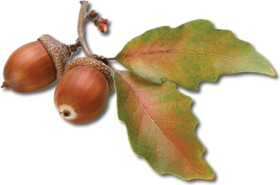 ЖЕЛУДИ
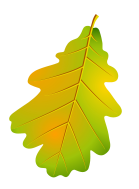 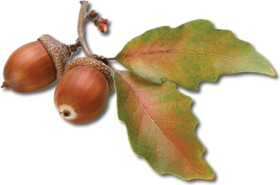 ВЕТВИ
СТВОЛ
КОРЕНЬ
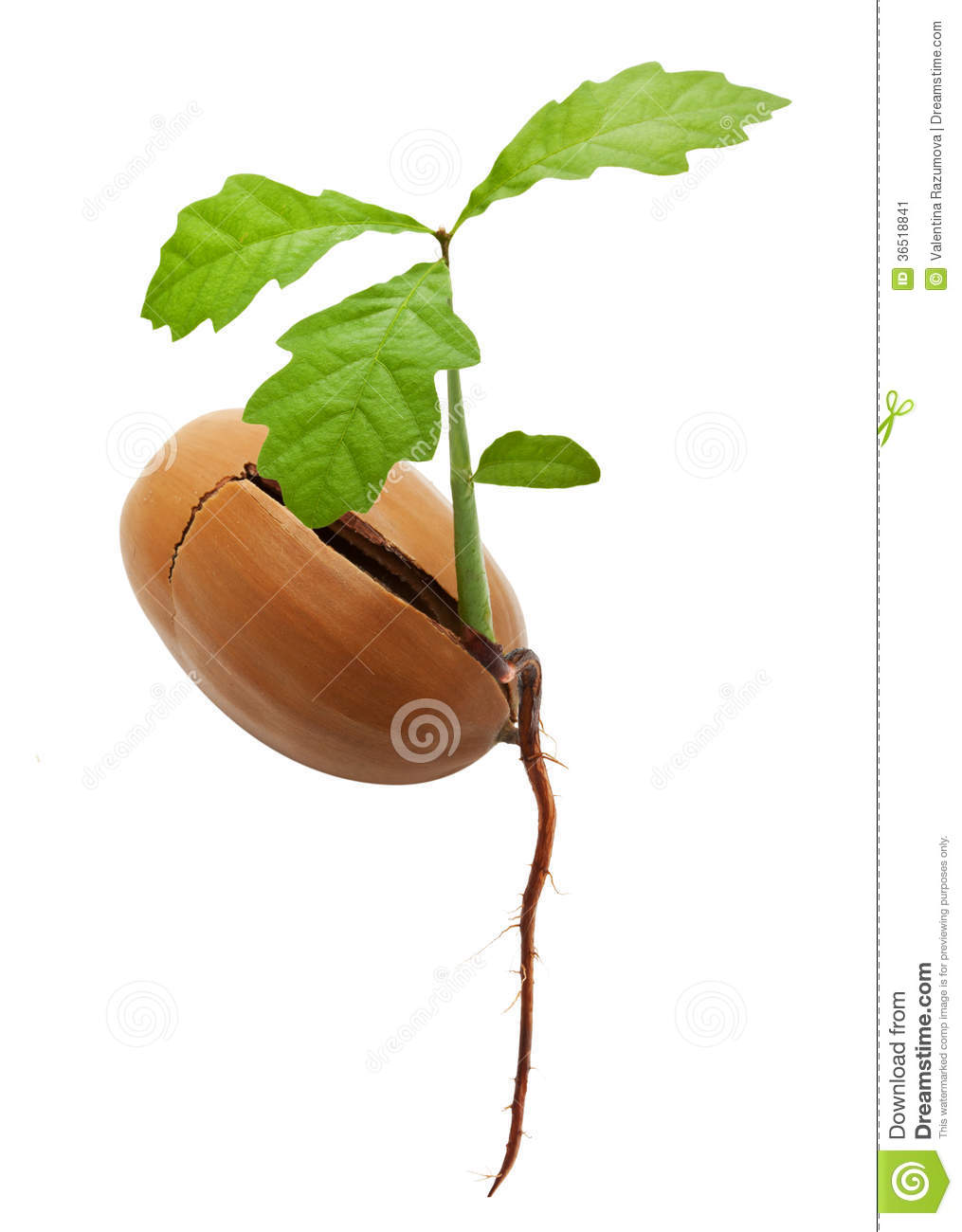 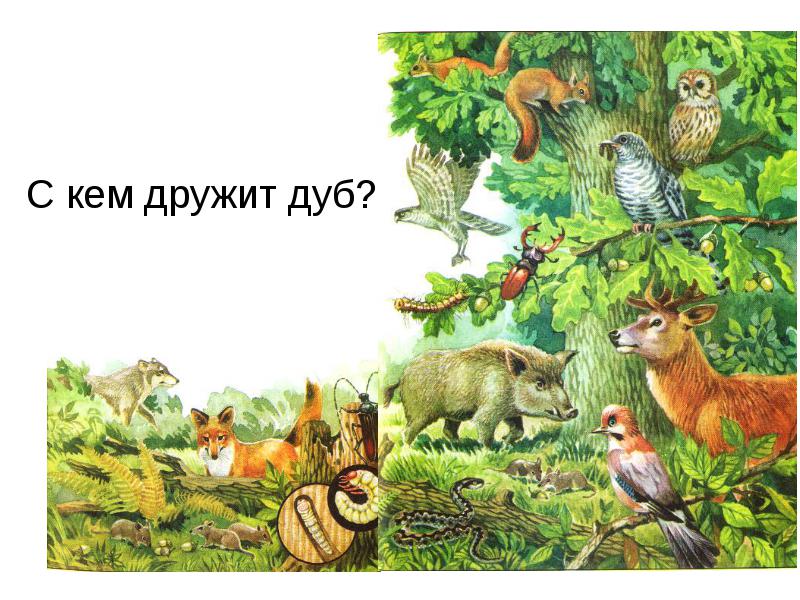 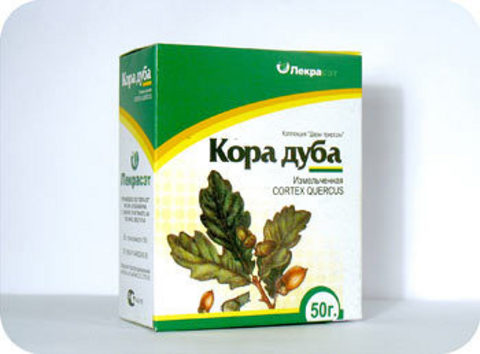 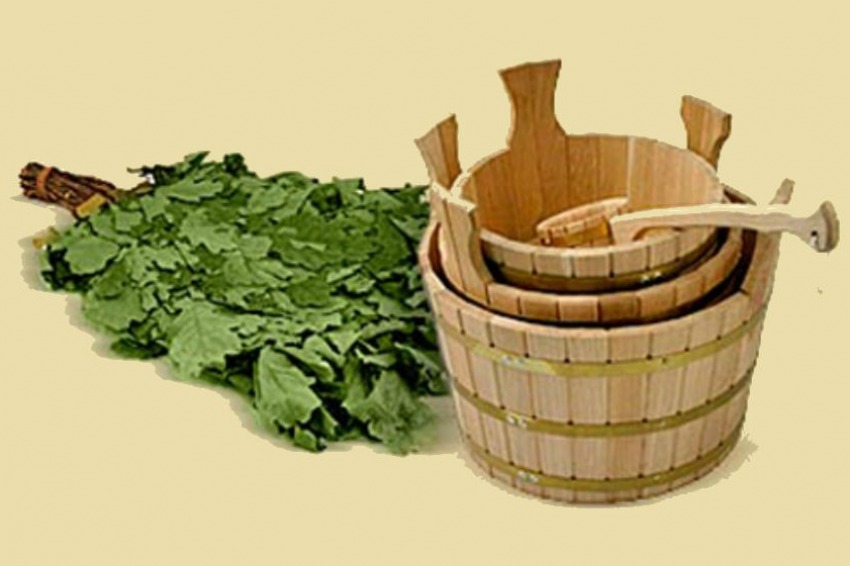 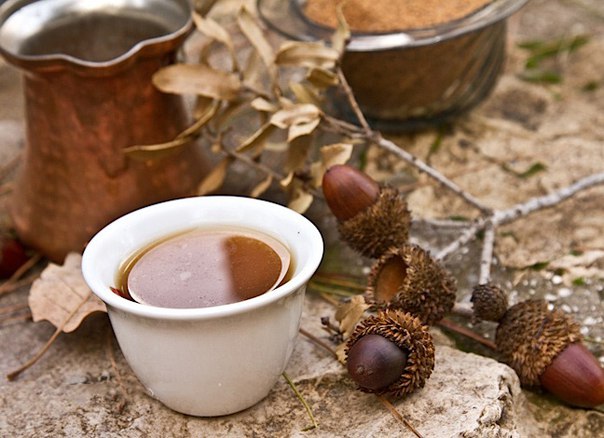 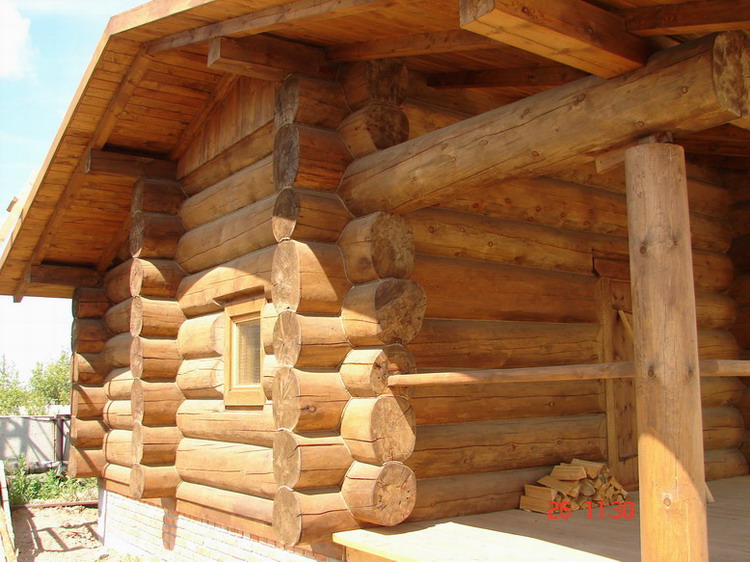 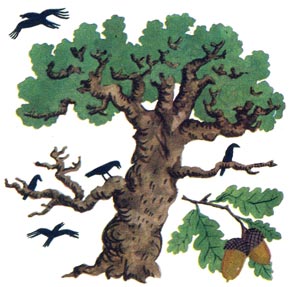